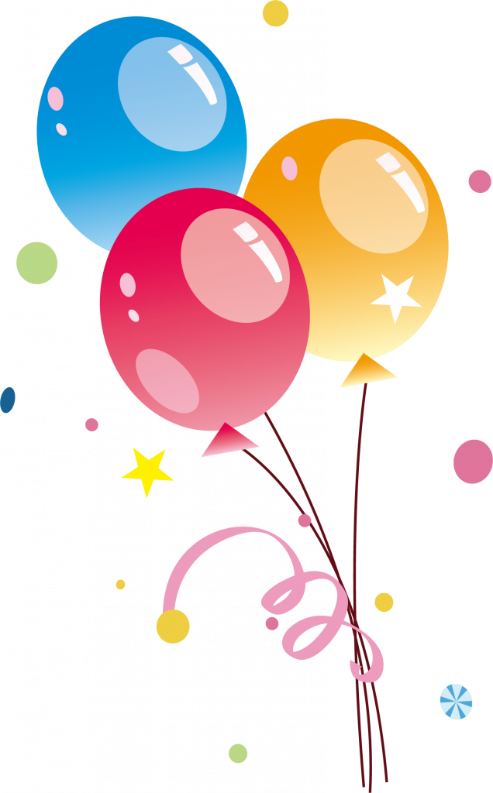 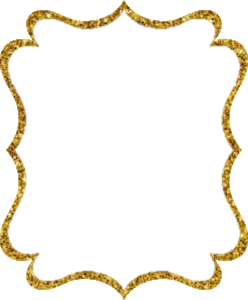 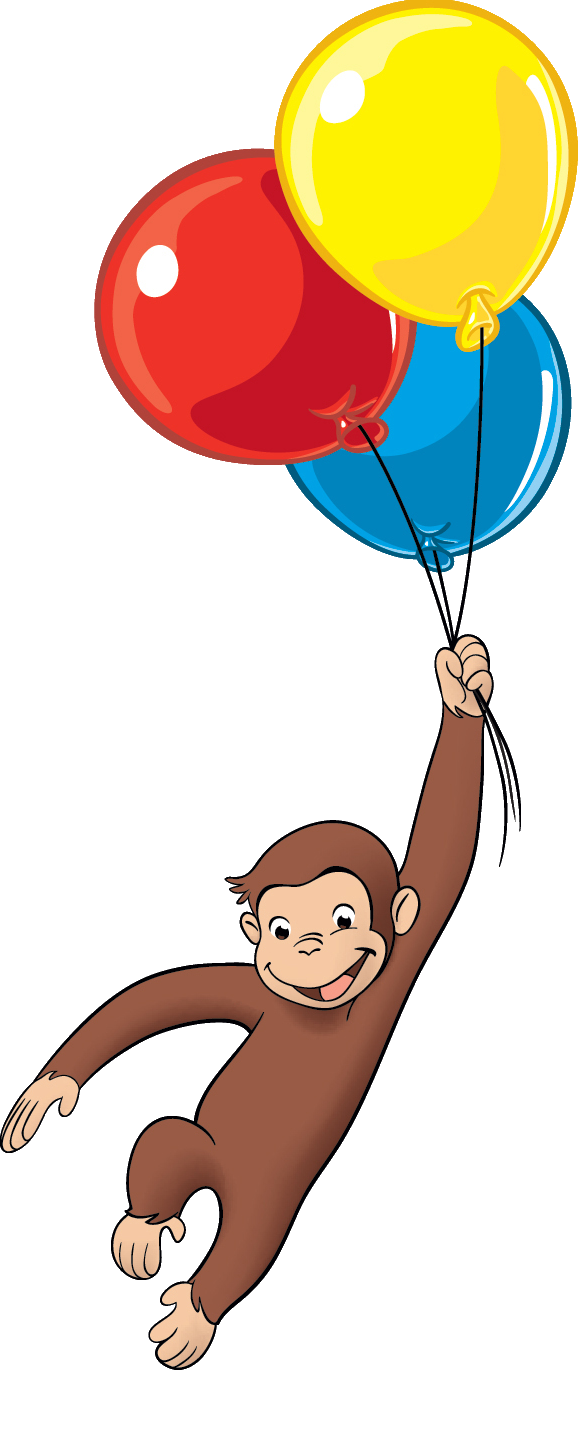 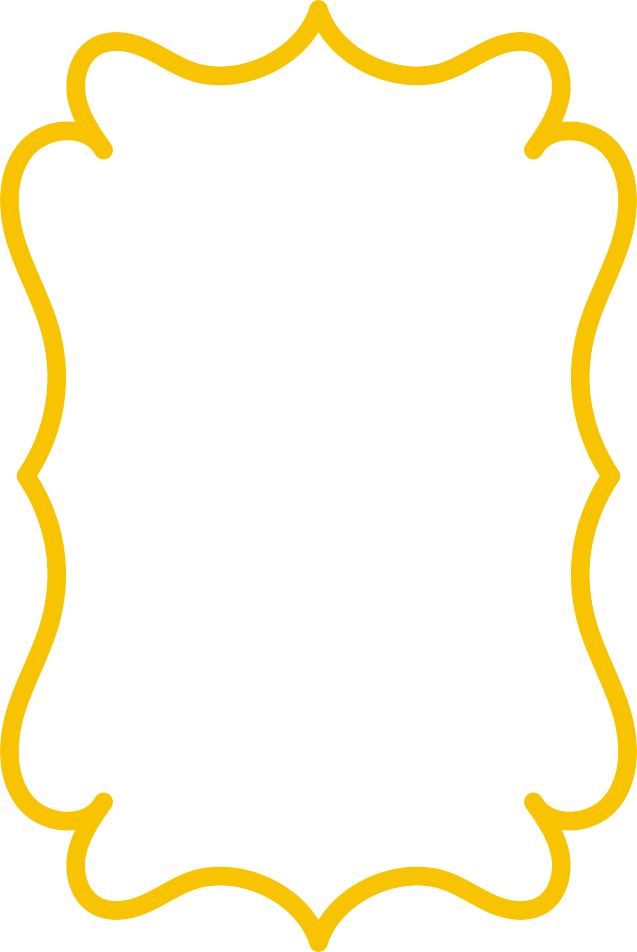 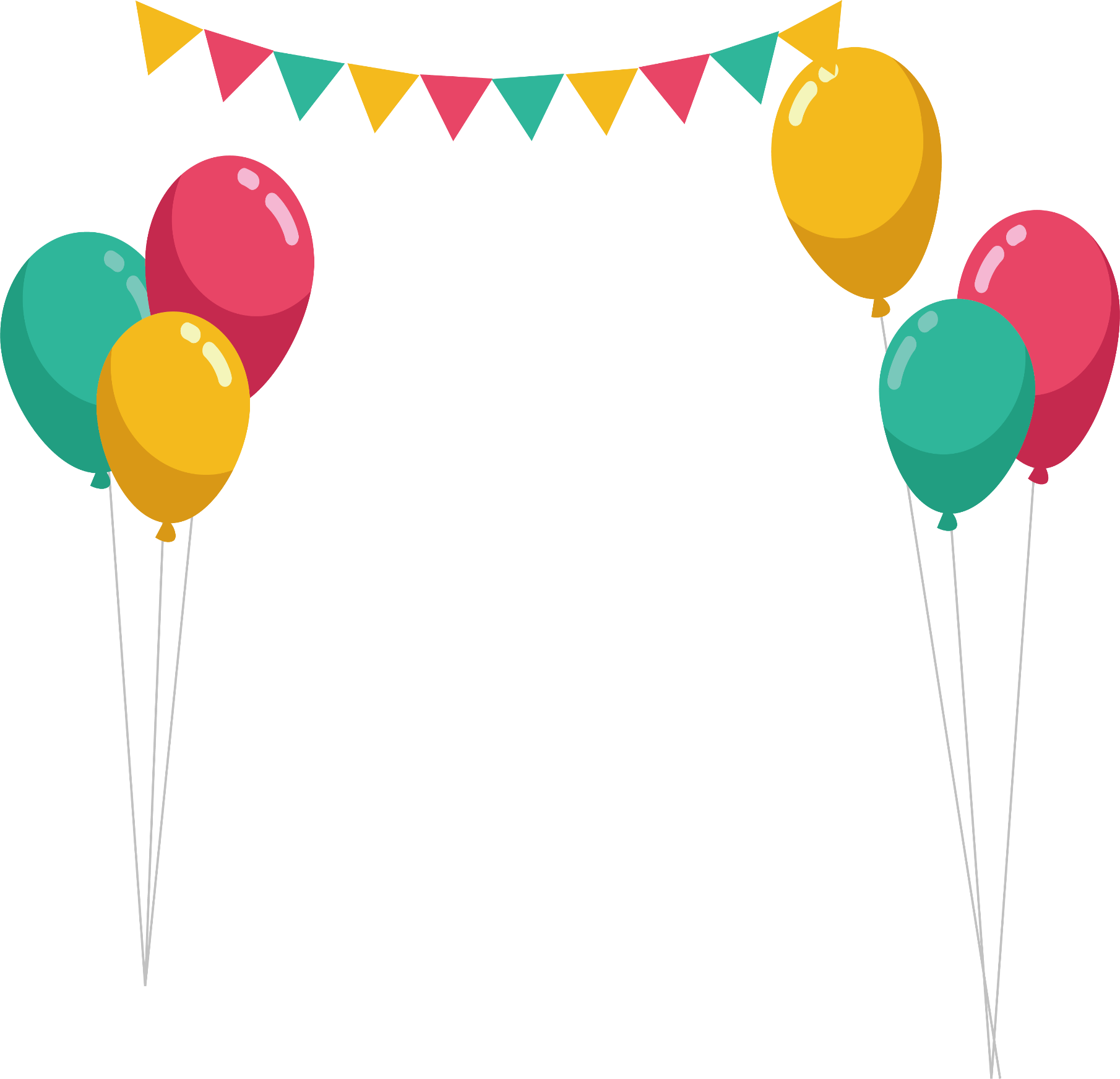 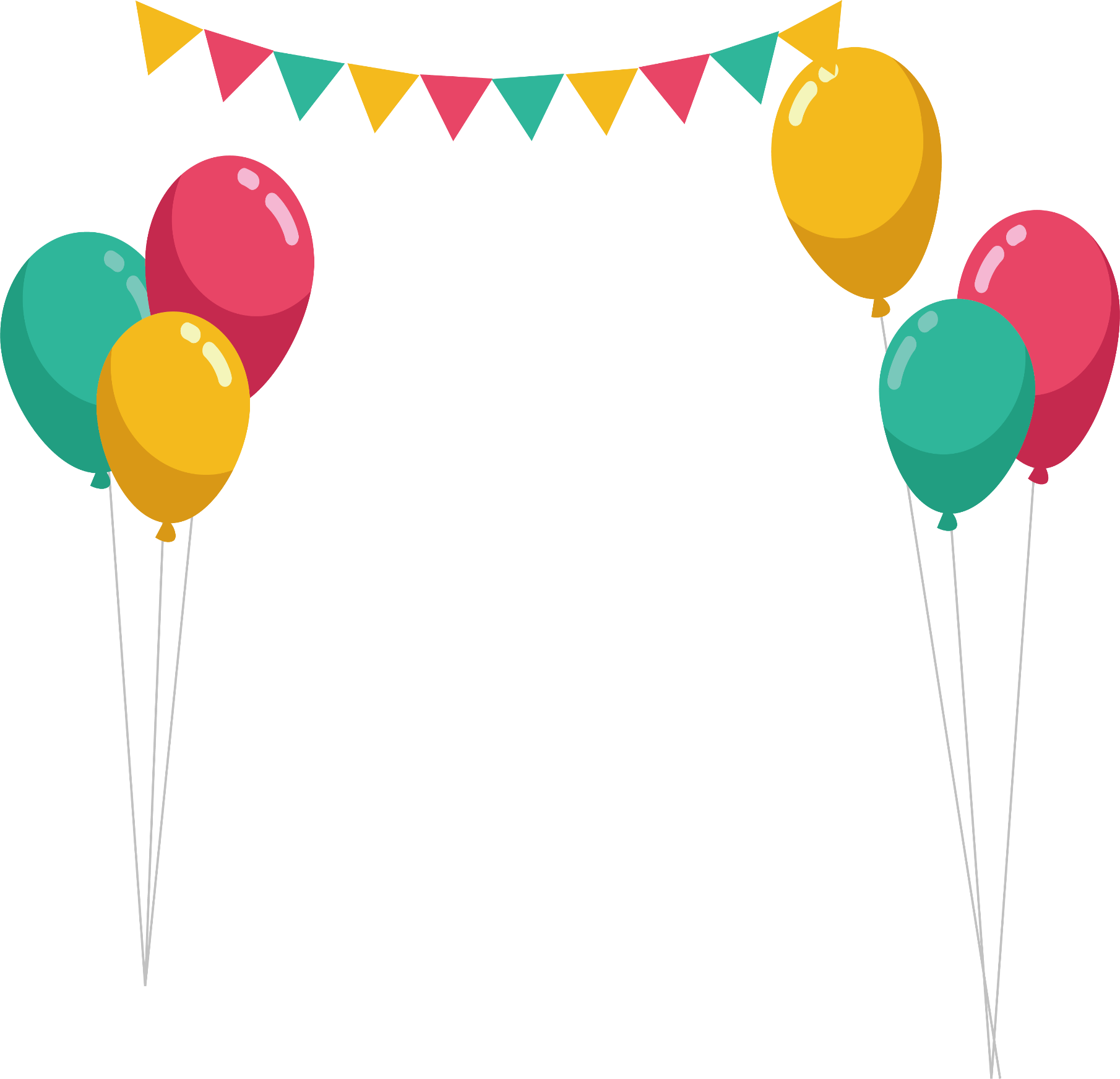 DANIEL
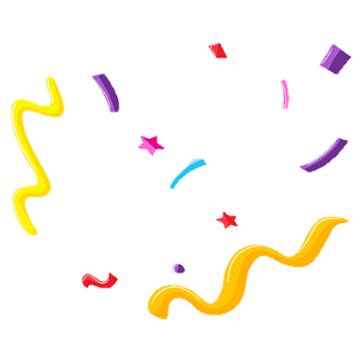 CUMPLE 6
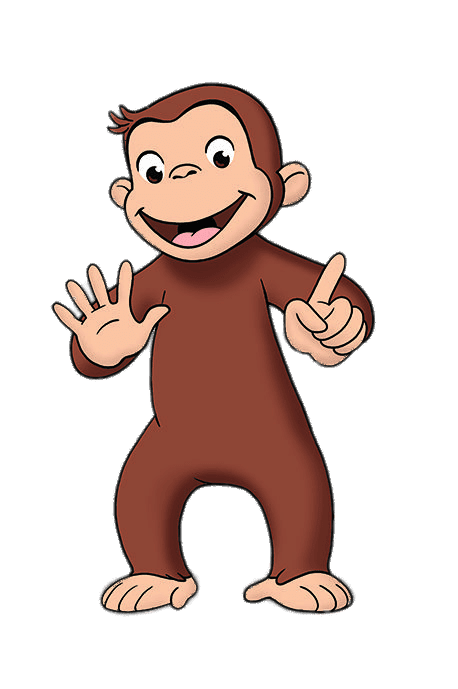 Ven a festejar conmigo
Dia: Sábado 23 de octubre Hora: 3:00 pm 
Lugar: Calle Vigil 
          #54
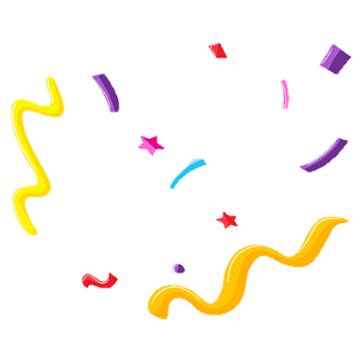 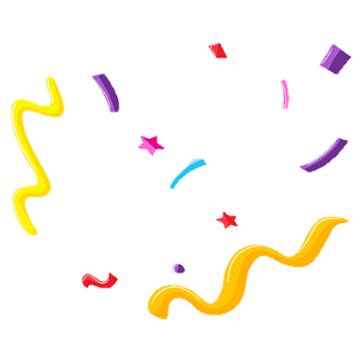 No faltes…!
www.megaidea.net